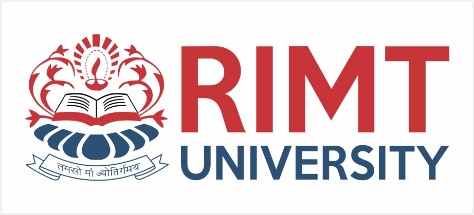 EXPERT SYSTEMBTCS-3613
Course Name: B.Tech(CSE) Semester: 6th
Prepared by: Sahilpreet Singh
Department of Computer Science & Engineering
1
Dr.Nitin Thapar_SOMC_ITFM
education for life                       www.rimt.ac.in
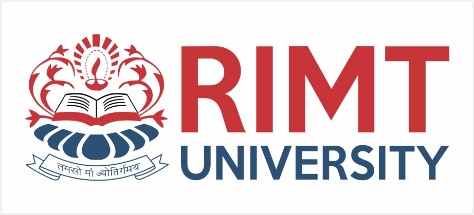 Topic:-Expert System Shells
education for life                       www.rimt.ac.in
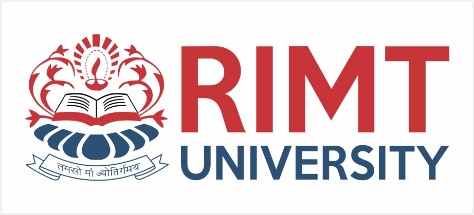 Introduction
An Expert system shell is a software development environment. 
Expert system shells are toolkits that can be used to develop expert systems.
It is also considered as a expert system with the knowledge removed. Therefore, all the user has to do is to add the knowledge in the form of rules and provide relevant data to solve a problem
education for life                       www.rimt.ac.in
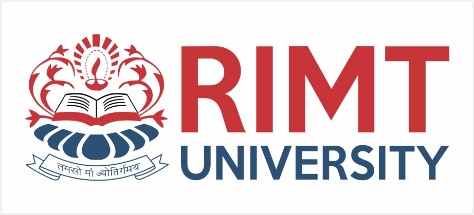 The expert System Shell is responsible for:
Managing and processing input and service requests from users and generating outputs.
Supporting the creation and modification of inference by knowledge engineers.
translating the inference rules created into machine-readable forms.
Providing solutions for particular problems within the scope 
Providing facilities for knowledge representation and editing the content of the knowledge base.
education for life                       www.rimt.ac.in
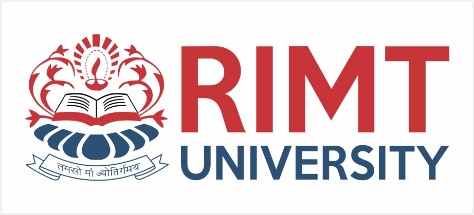 Components :-
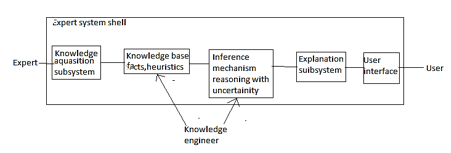 education for life                       www.rimt.ac.in
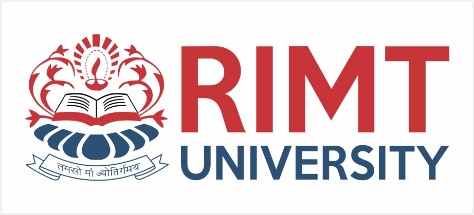 Knowledge Base- A store of factual and heuristic knowledge. Expert system tool provides one or more knowledge representation schemes for expressing knowledge about the application domain.

Reasoning Engine-Inference mechanisms that are used for manipulating the symbolic information and knowledge contained in the knowledge base in order to form a reasoning path towards the solution of a problem.
education for life                       www.rimt.ac.in
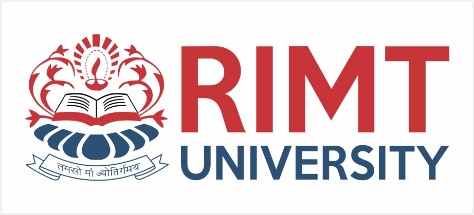 Knowledge Acquisition subsystem- The knowledge acquisition subsystem controls the flow of new knowledge from the human experts to the knowledge base. It determines what new knowledge is needed or whether the received knowledge is indeed.

Explanation subsystem- This is a subsystem that explains the system’s actions by trying to give reasons why a certain cause of action or a certain conclusion was chosen by an Expert System. The explanation can range from how the final or intermediate solutions were arrived at to justifying the need for additional data.
education for life                       www.rimt.ac.in
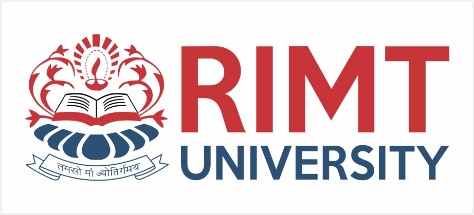 User Interface-
This represents the means of communication with the user.
Common features include graphic interfaces, menus, windows, explanation features and natural language dialogue.
education for life                       www.rimt.ac.in